Stage Gate #1
By: Quinn, Bella and Emma
Product Constraints
Max LD50 Value
Max SPF (using the legal limit of 6% Benzophenone and 7.5% Ethylhexylmethoxycinnimate) 
Attempt to reach the Minimum Cost 
Maximum Cost for Packaging ($3 with glue, $4 without glue)
Highest Packing Materials Testing Criteria
Cost analysis
Cetyl Alchol :  (2 g) $0.05 …………..from Making Cosmetics
Benzophenone-3 : (max of 5.28 g) $0.0036 (for max)…………..Alibaba.com
Ethylhexylmethoxycinnimate  : (max 6.6 g) $.0198 (for max) …………..Alibaba.com
Steric Acid :  (4 g) $0.003 ………….Bulk Apothecary
Glycerin : (2 g) $0.10 ………….. Lotion Crafter
Trethanol Amine : (1 g) $0.02 ………….. Ebay.com 
Water Distilled : (78 g) $0.02 …………..Walmart
Total:			$0.25
MSDS Safety Precautions
Benzophenone and Ethylhexylmethoxycinnamate
If in contact with your skin
Wash with soap and water
Cover irritated skin with emollient
Get medical attention if irritation develops

When using , wear gloves and goggles. 
For further information visit: http://www.sciencelab.com/msds.php?msdsId=9926361 
http://www.sciencelab.com/msds.php?msdsId=9925850
LD-50 Testing
Benzophenone (0xybenzone) Graph
Raw Data Available Upon Request
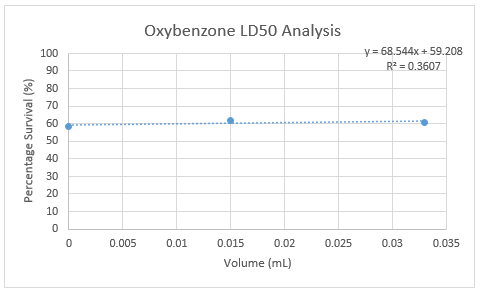 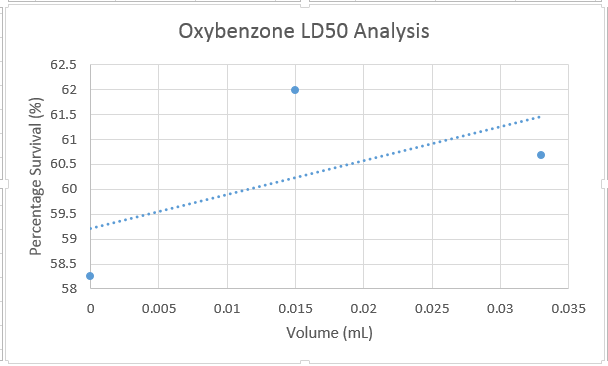 Zoomed in Graph
OXYBENZONE
CINNAMATE
LD-50 Testing
Ethylhexylmethoxycinnimate (cinnimate)
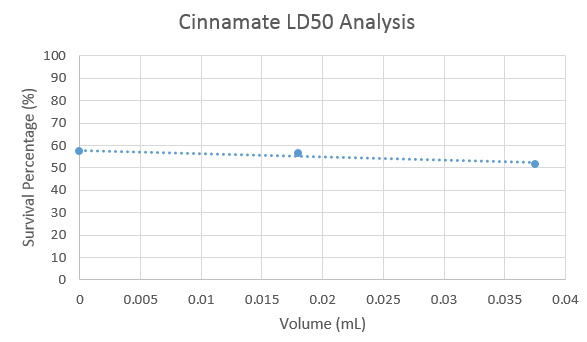 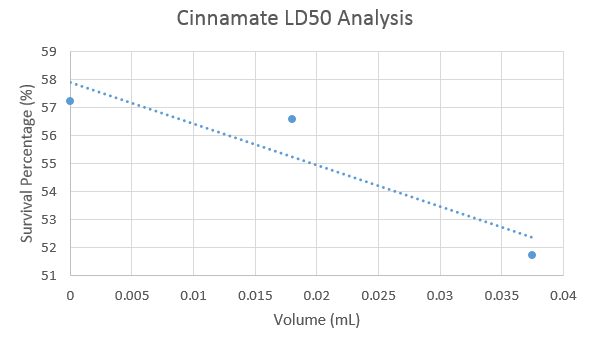 Zoomed in Graph
Packaging
Materials Test Findings
We believed the cardboard, plastic baggies and duct tape withheld under these tests best and were the most durable. Therefore we decided to implement them in our design.
Design 1
1 Cardboard, 3 Duct Tapes, 1 Plastic Bag
Cost of =$3.50
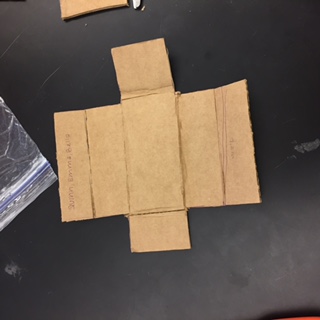 Next Steps…
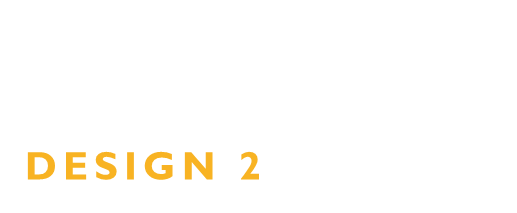 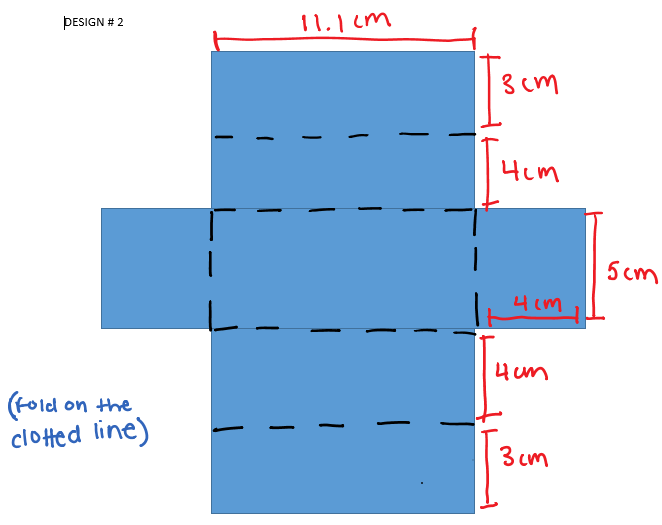 We’ve begun working on design 2. 
Changes include
Hot glue on the sides
A tape seal for the lid